Personal presentation

Dang Xuan Truong
Vietnam
truongdx@nature.org.vn
IPROMO 
 Landscape approach for enhancing mountain resilience
Pieve Tesino /Ormea 02-18 July 2019
Education
B.Sc. in Agriculture. Major: Crop Sience, Vietnam National University of Agriculture. 
Sept 2009:  Completed modules “Participation irrigation management” by JICA and Vietnam Academy for Water resources. 
May 2014: Completed course “Grassroots equity” by RECOFTC in Bangkok, Thailand.
July 2017: Completed course “Skills training for Trainer” by MDF Asia
2015 -2018:  Completed Gender Action Learning program organized by Oxfam
Employment and main activities
Project Coordinator – Center for People and Nature reconciliation (PanNature).
Main responsible:
Coordinate projects related to forest governance and and climate-friendly agriculture. 
Conducting policy research and advocacy activities at local level.
Training for trainers on some soft skills
Other interests (volunteer work, hobbies etc.)
Volunteer work: Environtment and trees protect activities in Hanoi
Hobbies: Motobike trip and take photos; football and tennis.
Presentation of a project you are working on	1/3
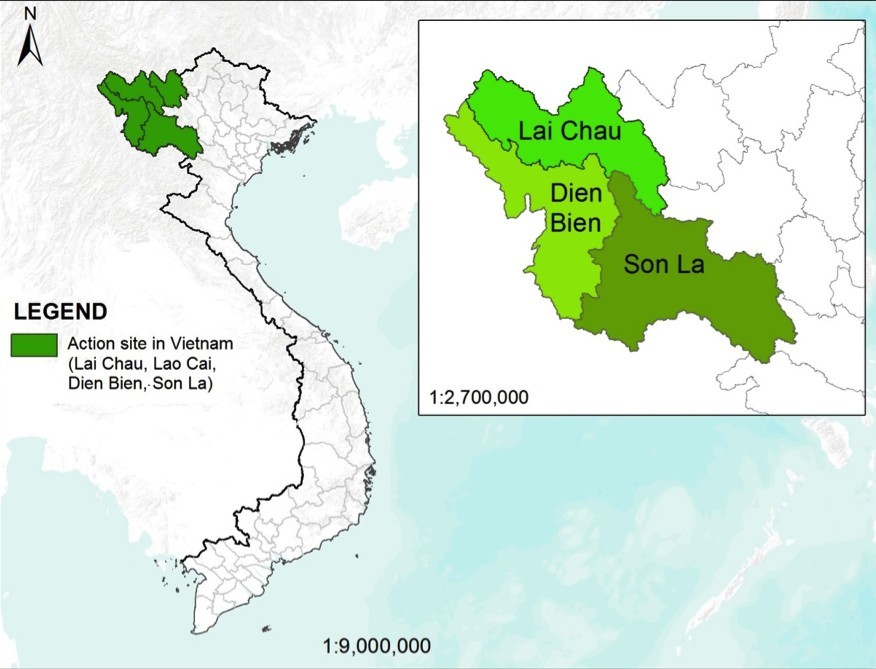 Project name: «Climate change and Ethnic Minorities in Northwestern Vietnam» (2015 – 2018)
Main Goal: strengthening the capacity to respon to CC of local EMs through increasing their role in policy processes and promoting CSA practices. Role: Policy officer
Donnor: CISU (Denmark)

Implementing organizations: 
 - PanNature, ADDA Vietnam
 - Local Partners: Province Farmer’s Union (Son La, Lai Chau), Women Development Fund (Dien Bien)


- Project sites: 25 communes, 9 dicstrict, 3 prvinces
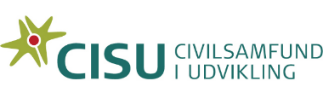 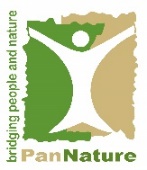 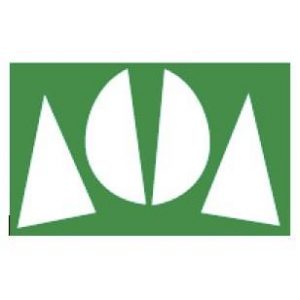 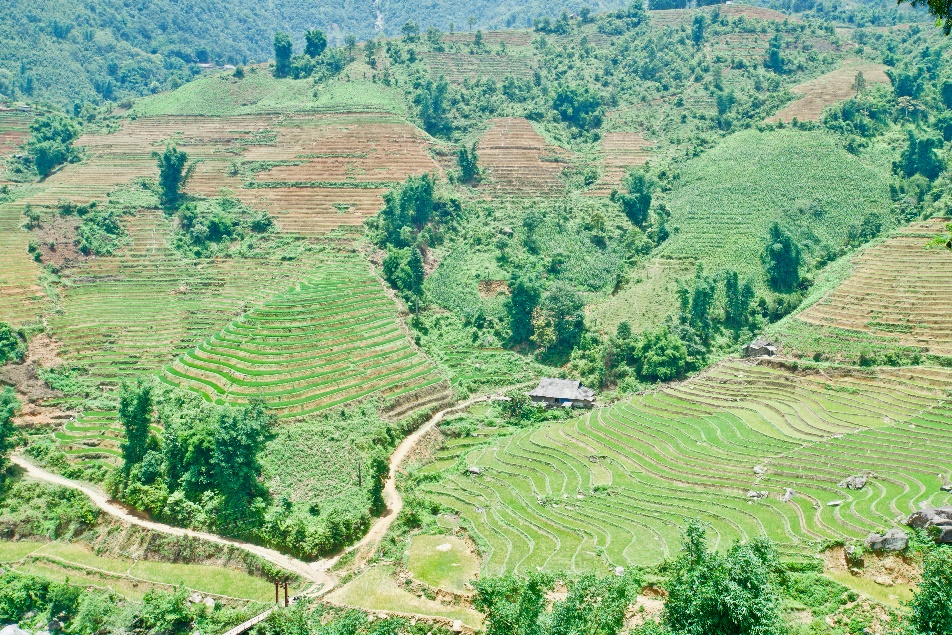 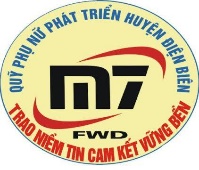 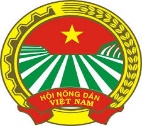 Presentation of a project you are working on	2/3
Activities
Establish FIG group and demonstration model




FIGs was established by local farmers (10-15 households) base on voluntary
Trainners/ Local Facilitators was selected from good and experienced farmers. Trainner
Practices
FFS
Demonstration models
FIGs
TOT
LFs
Experts
Technic and skills
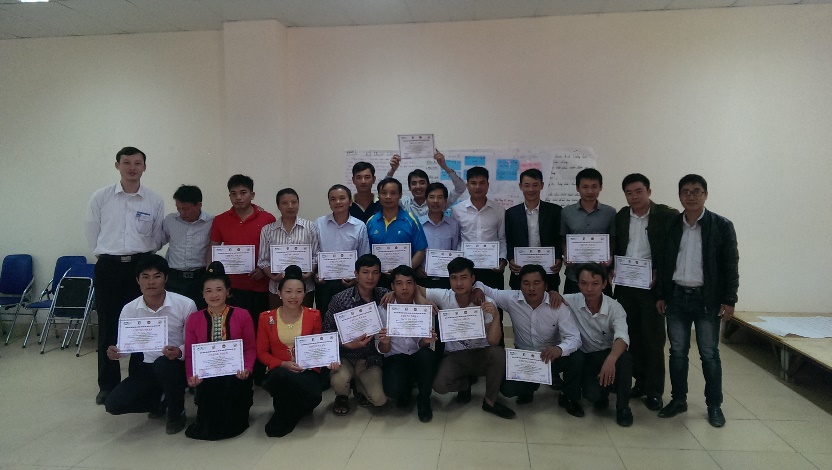 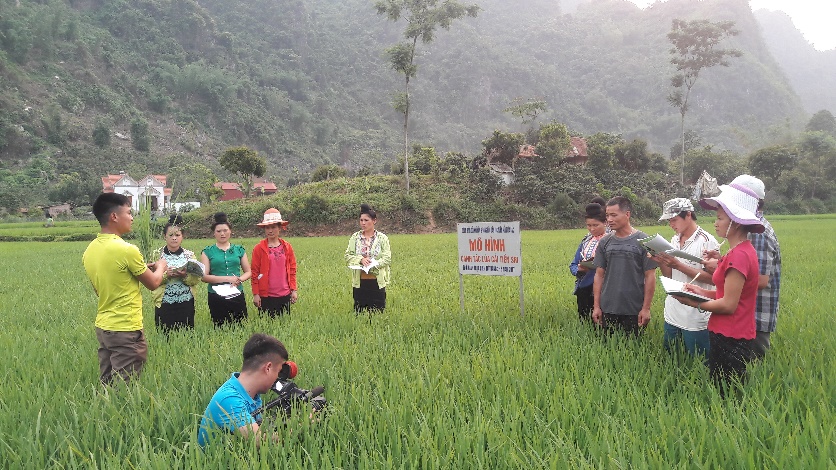 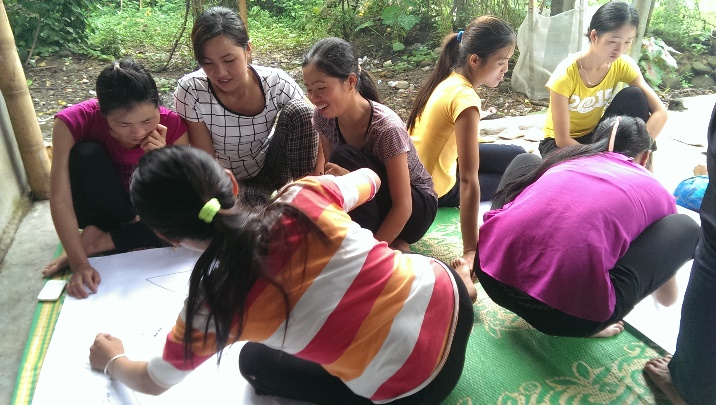 Presentation of a project you are working on	3/3
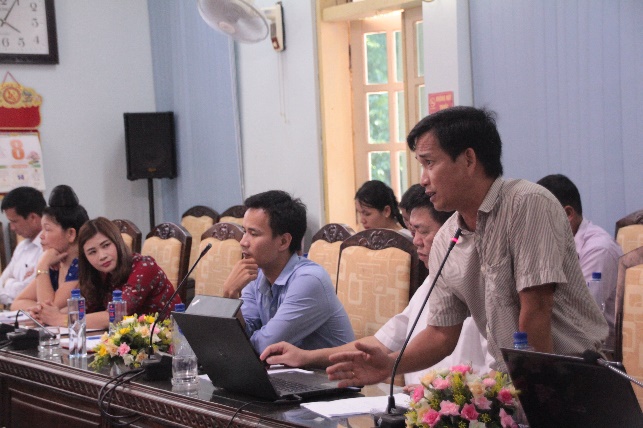 II. Policy advocacy
Research on impact of climate change to agriculture production
Develop CRAI (Climate Change Responded Agricultural Indexs)
Research on anual and five-year development planning process aim to identify opportunities for promoting mainstreaming CC in policy
Dialogues between all stakeholders: FIGs, Expert and Policy makers.
Training for local Social organiaztion on policy analysis and advocacy 
Mekong Resources Forum III
III. Communications
Video, publications, Policy recommendations
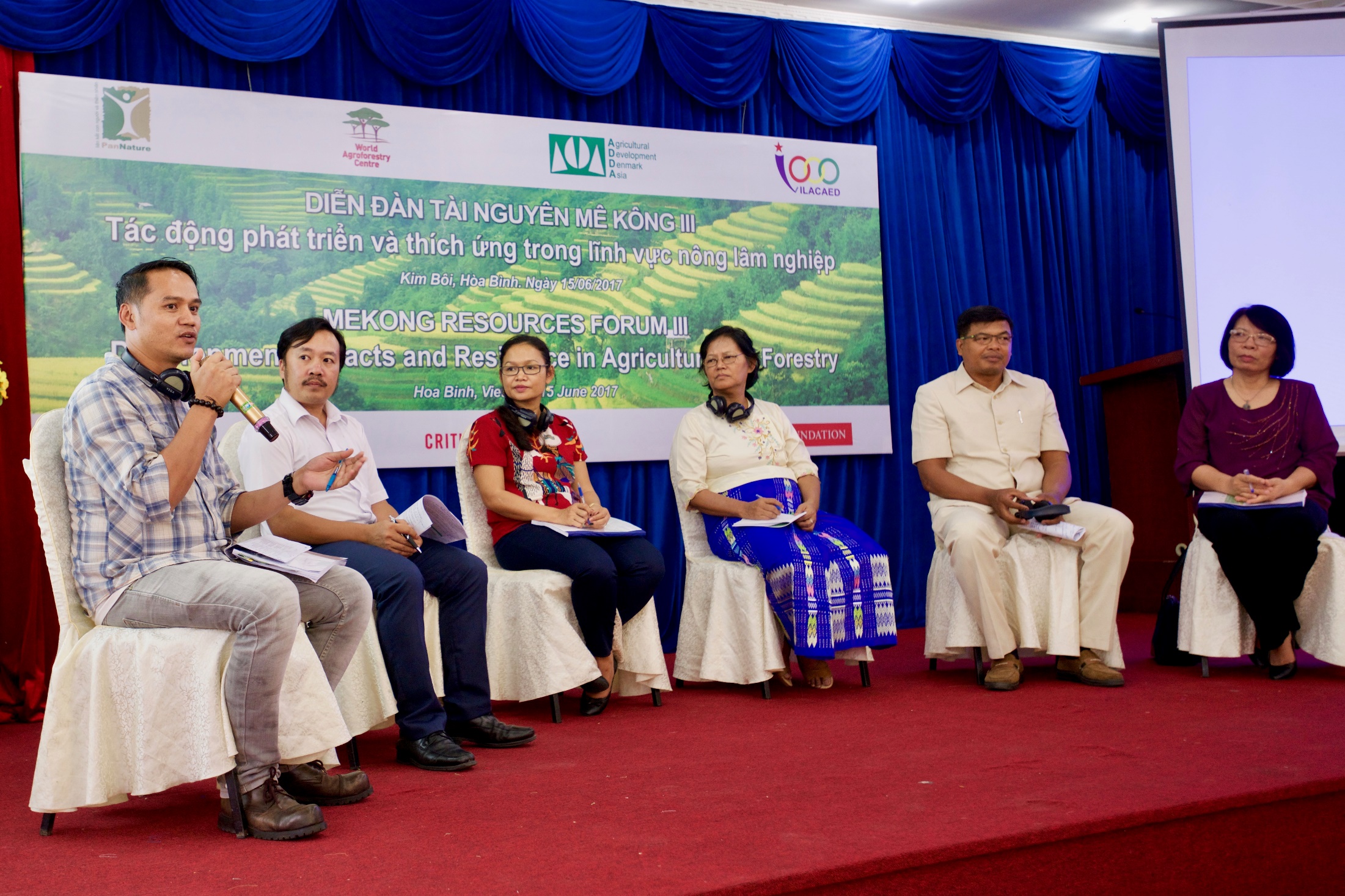 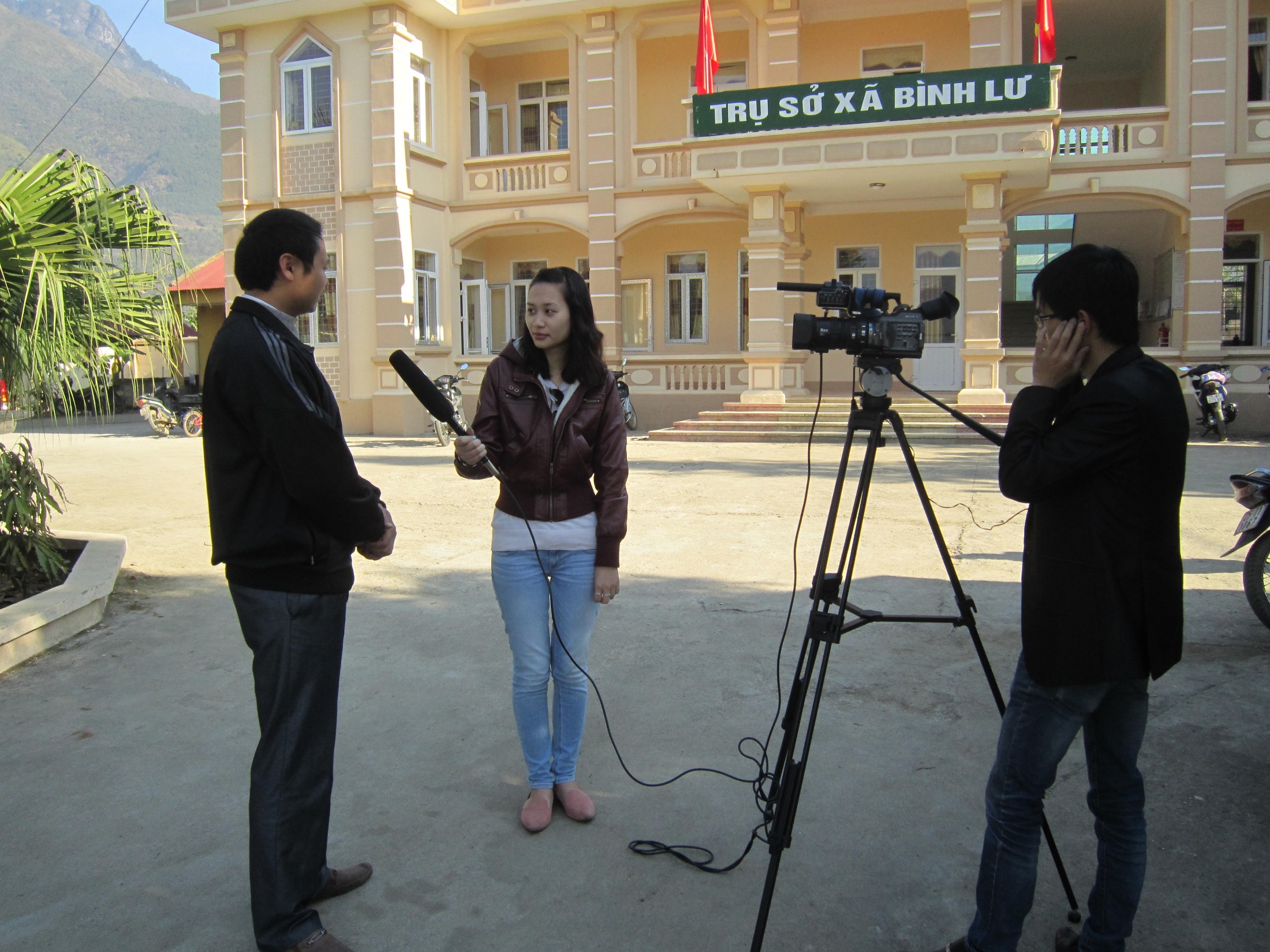 Thank for your attention!